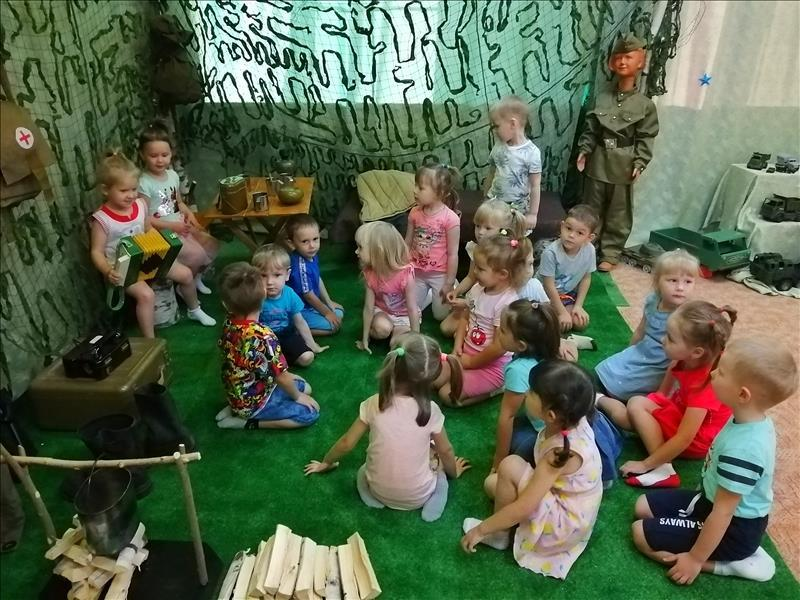 Музей «Комната Боевой Славы»
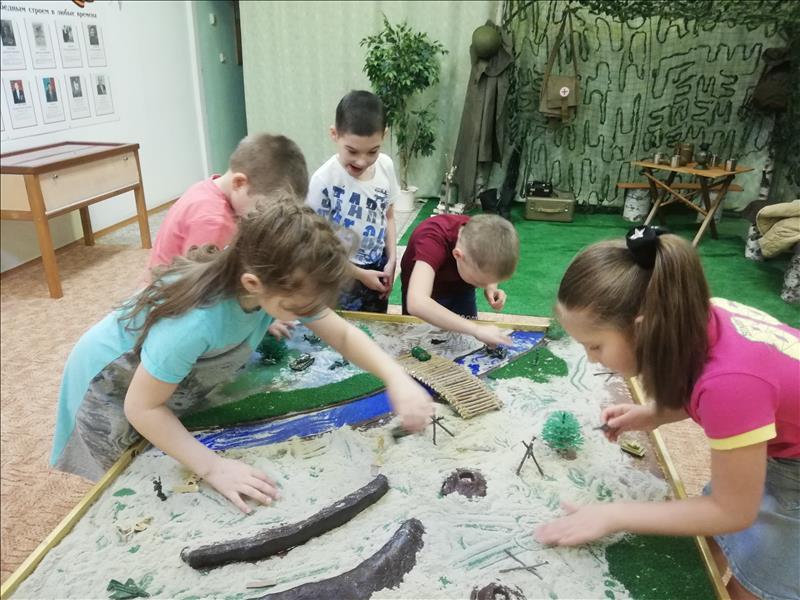 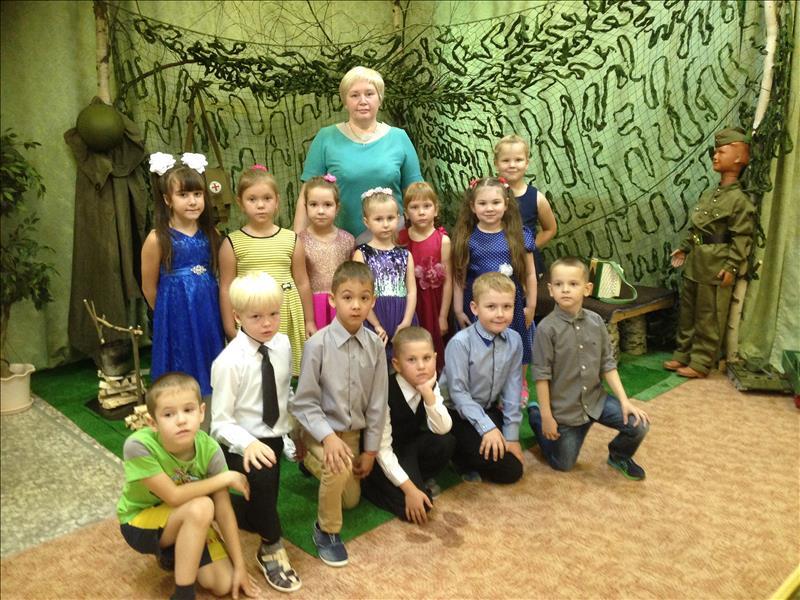 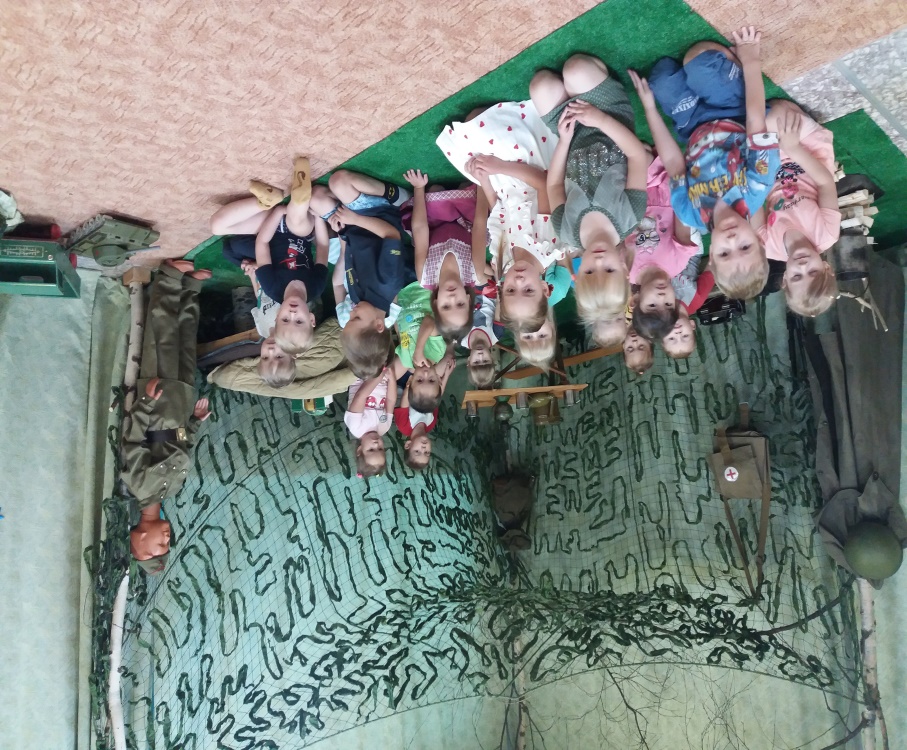 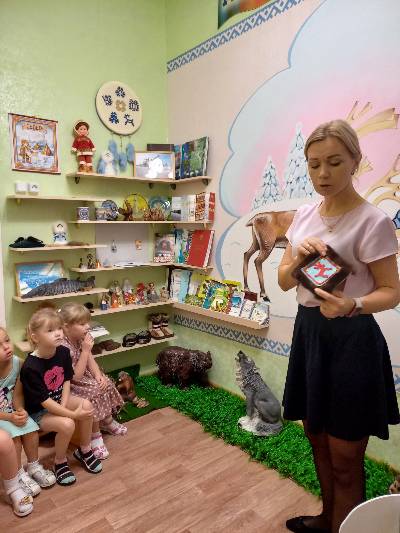 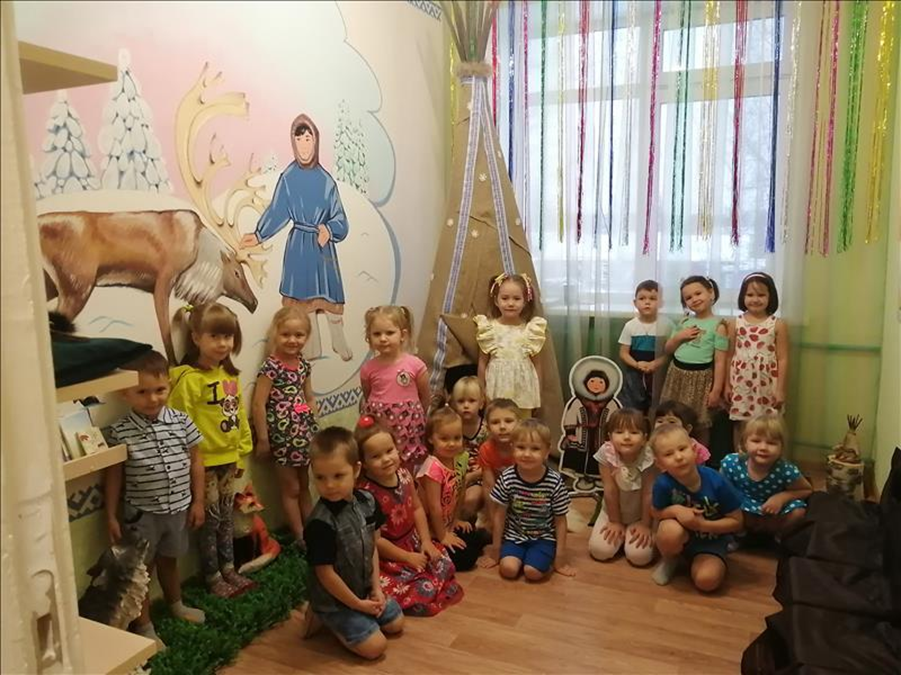 Музей «Моя Югра»
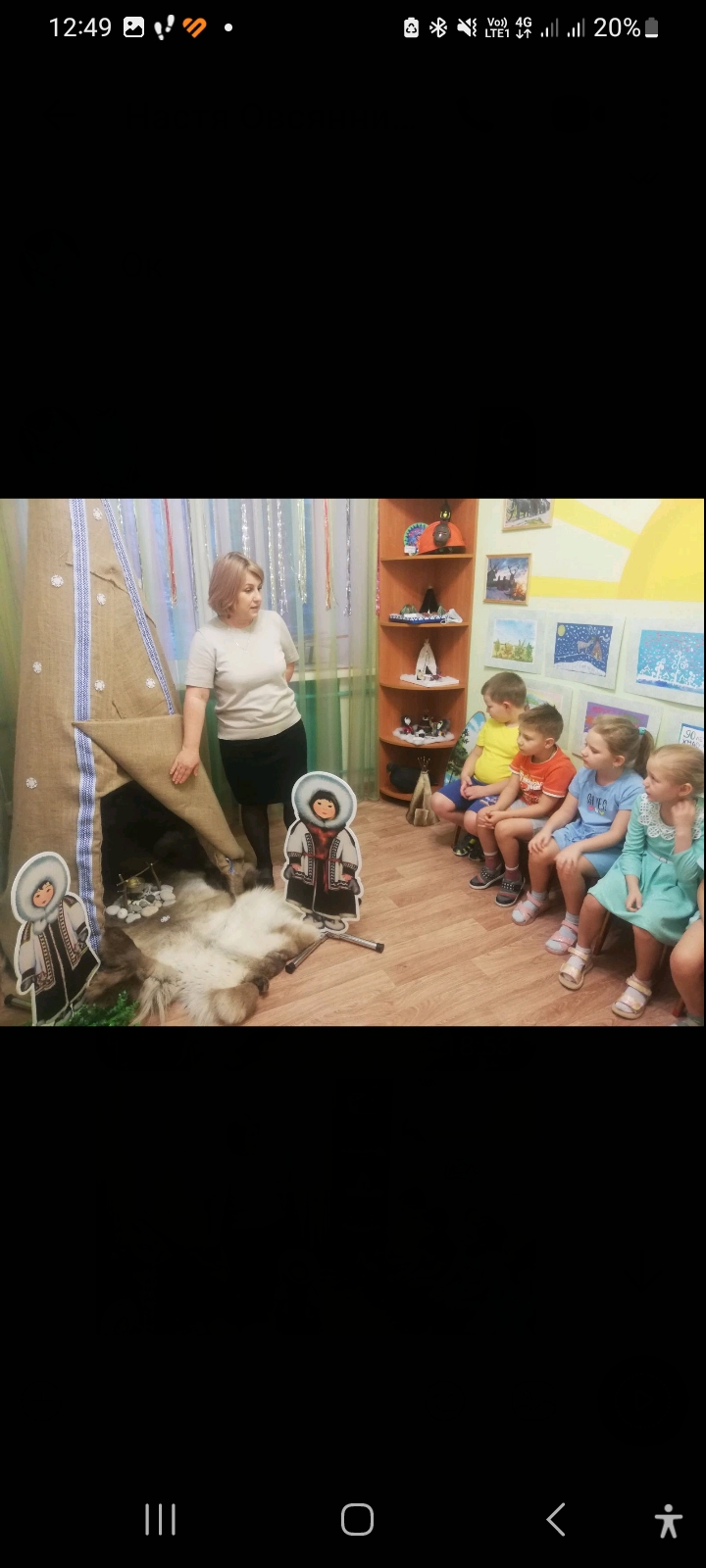 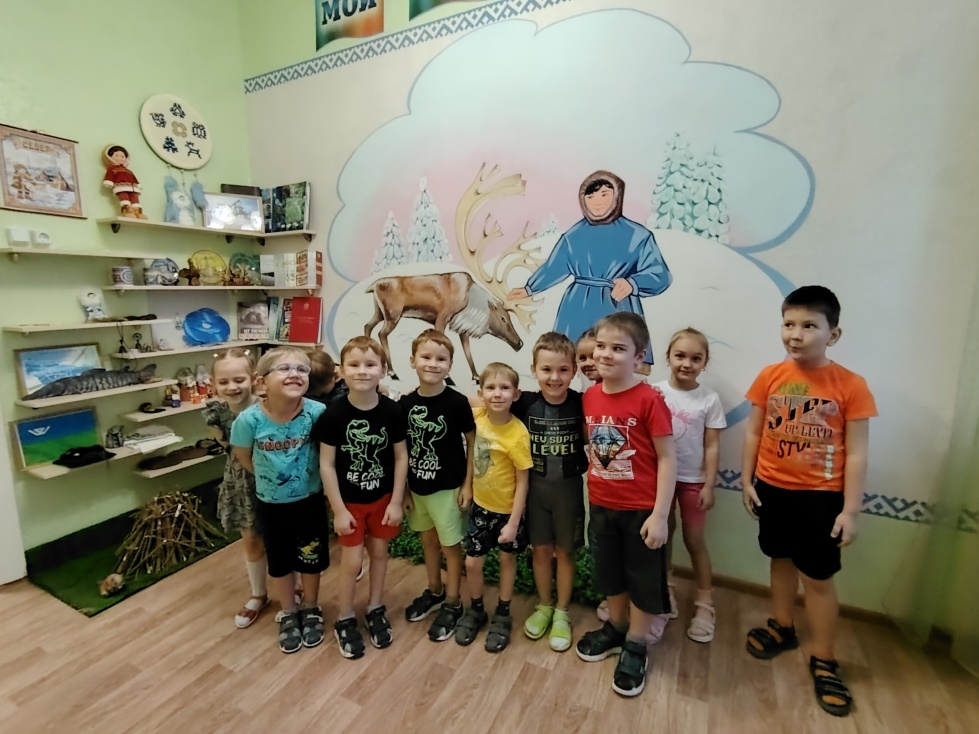 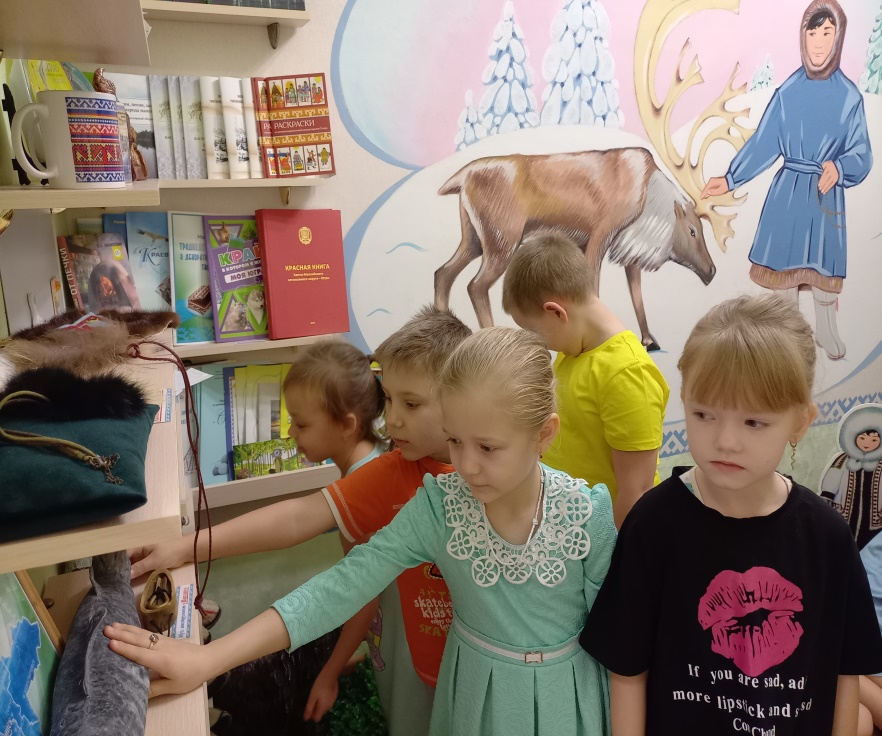 Мини-музей «Русская изба»
Мини-музей в группах
Мини-музей «Матрешек»
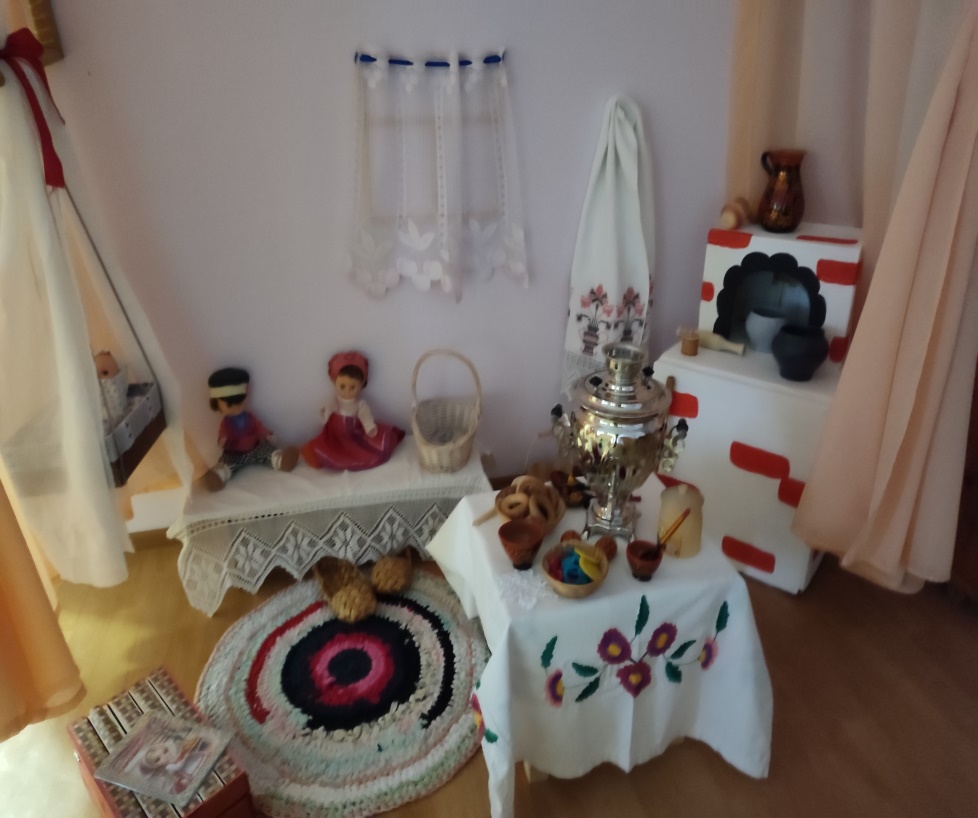 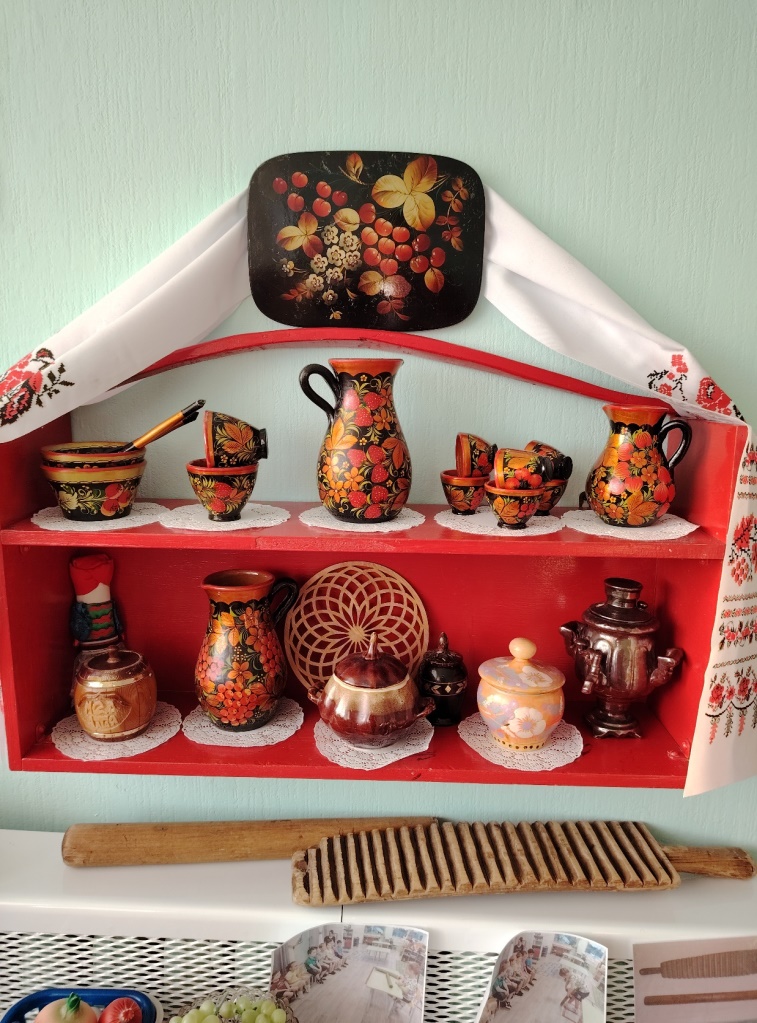 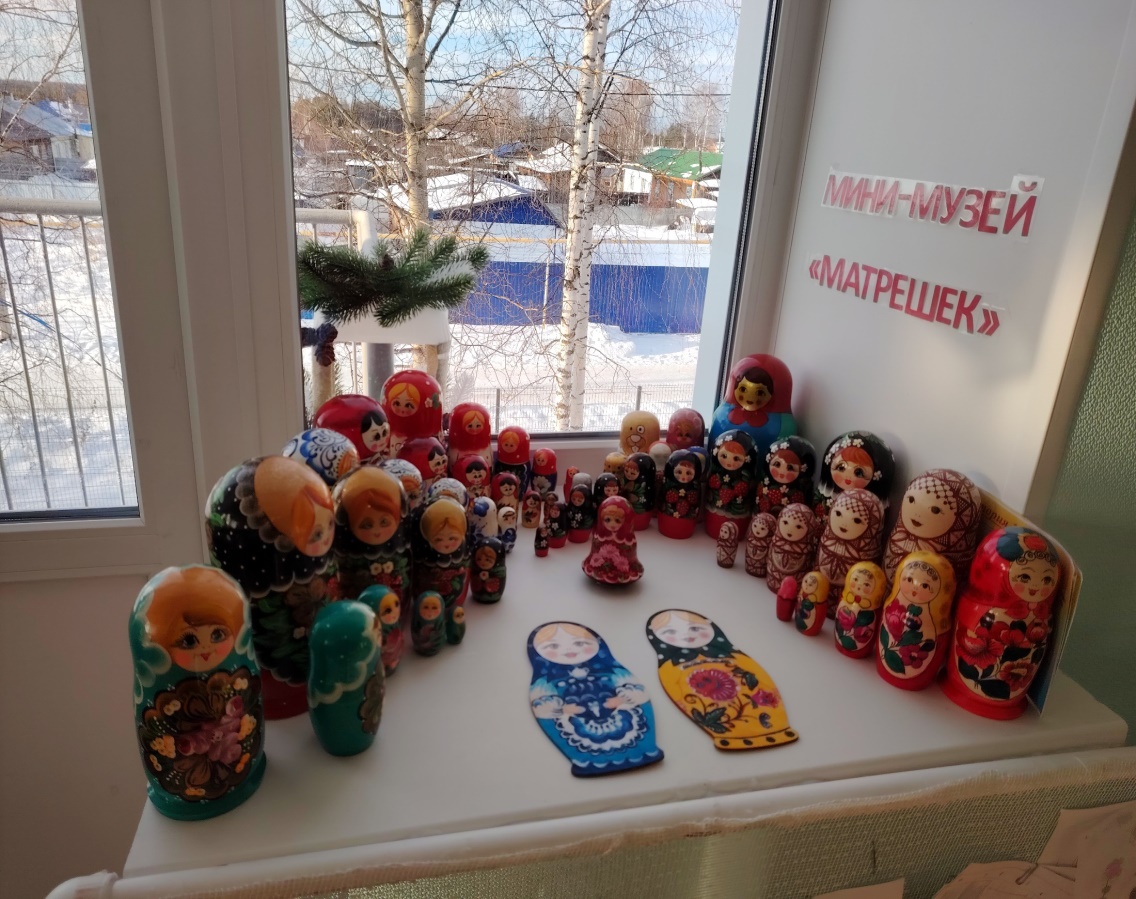 Мини-выставка 
«Моя Россия»
Мини-музей  
«Русская изба»
Мини-музей «Прикоснись к  Северной сказке»
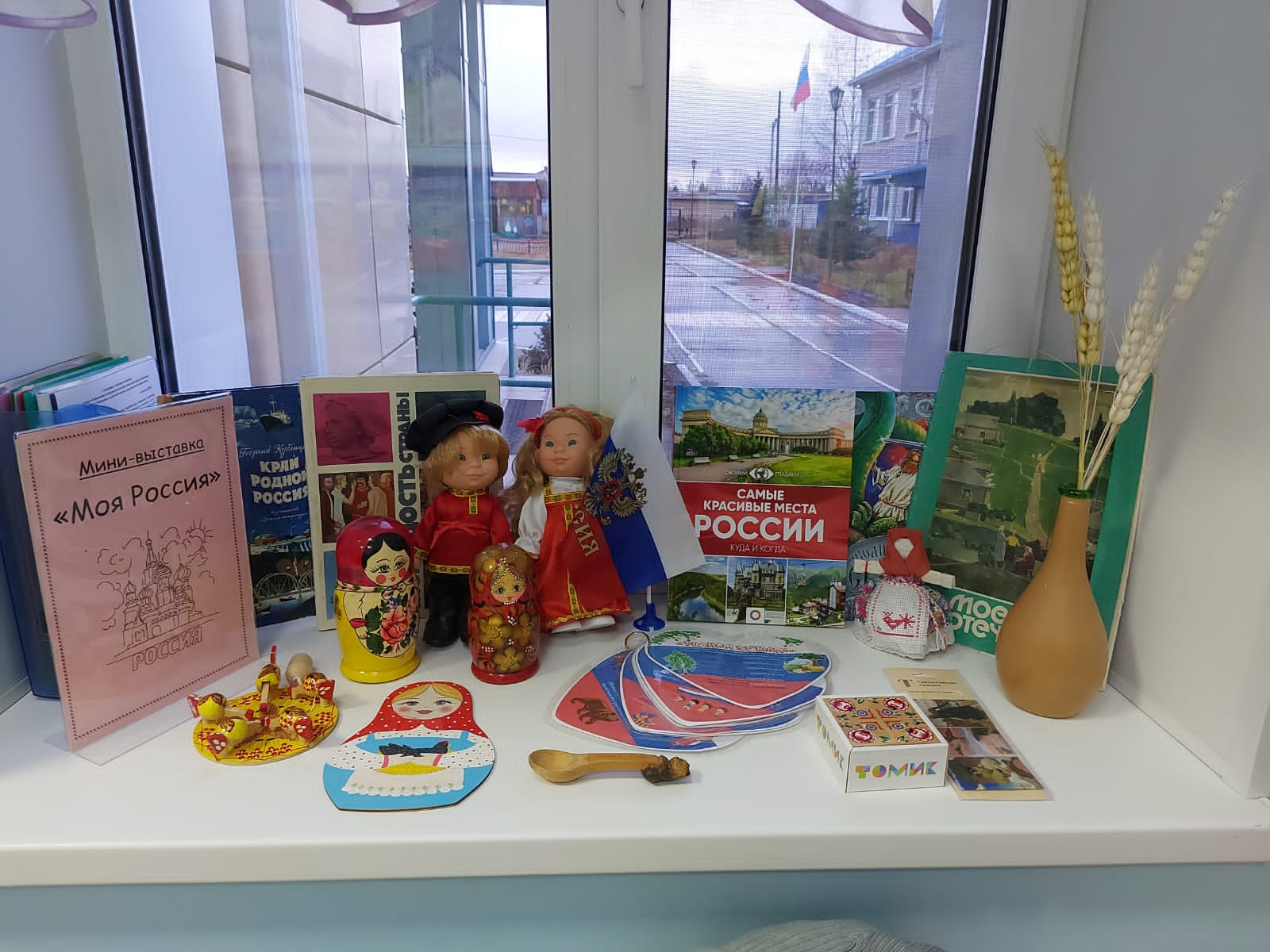 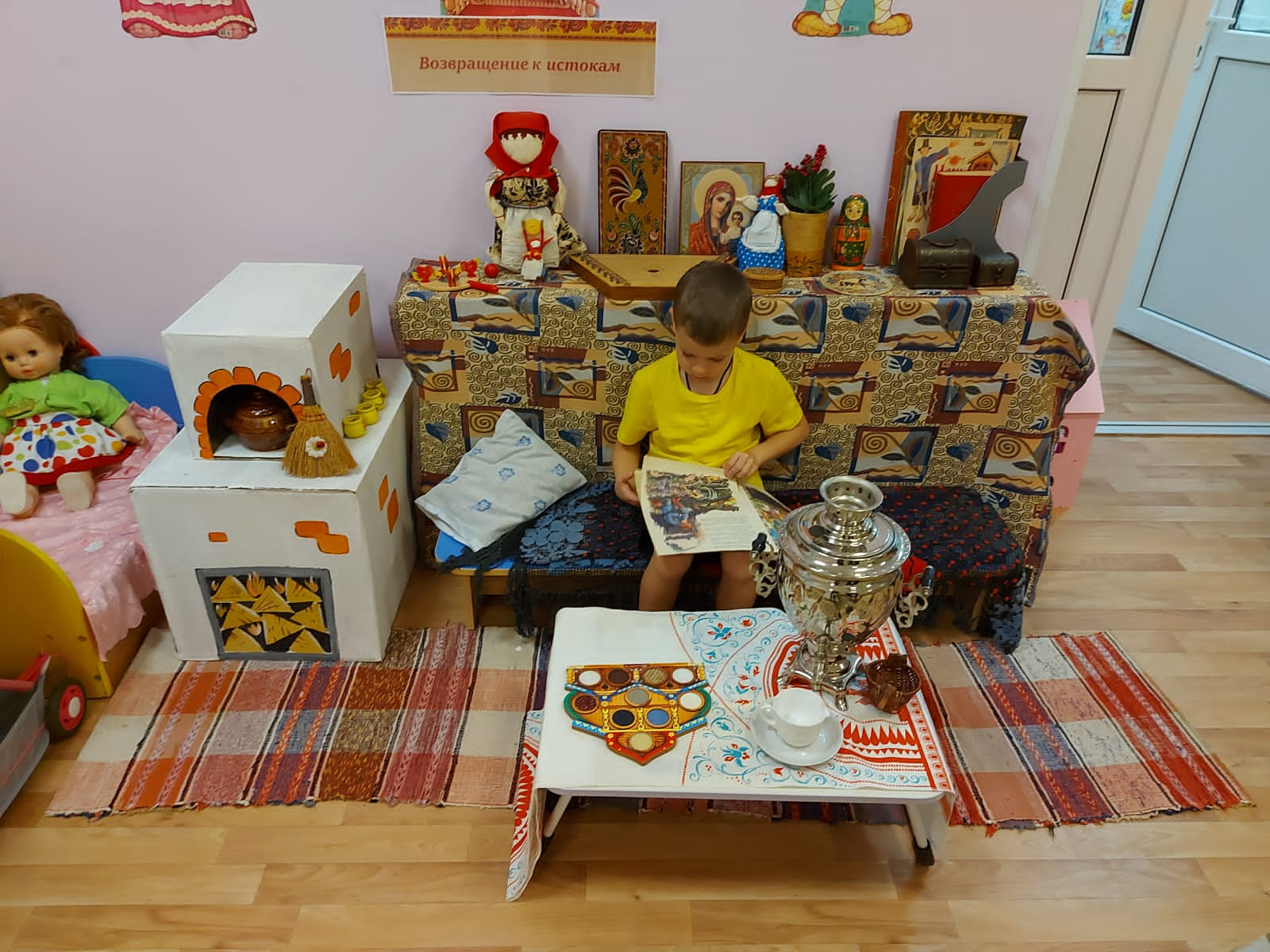 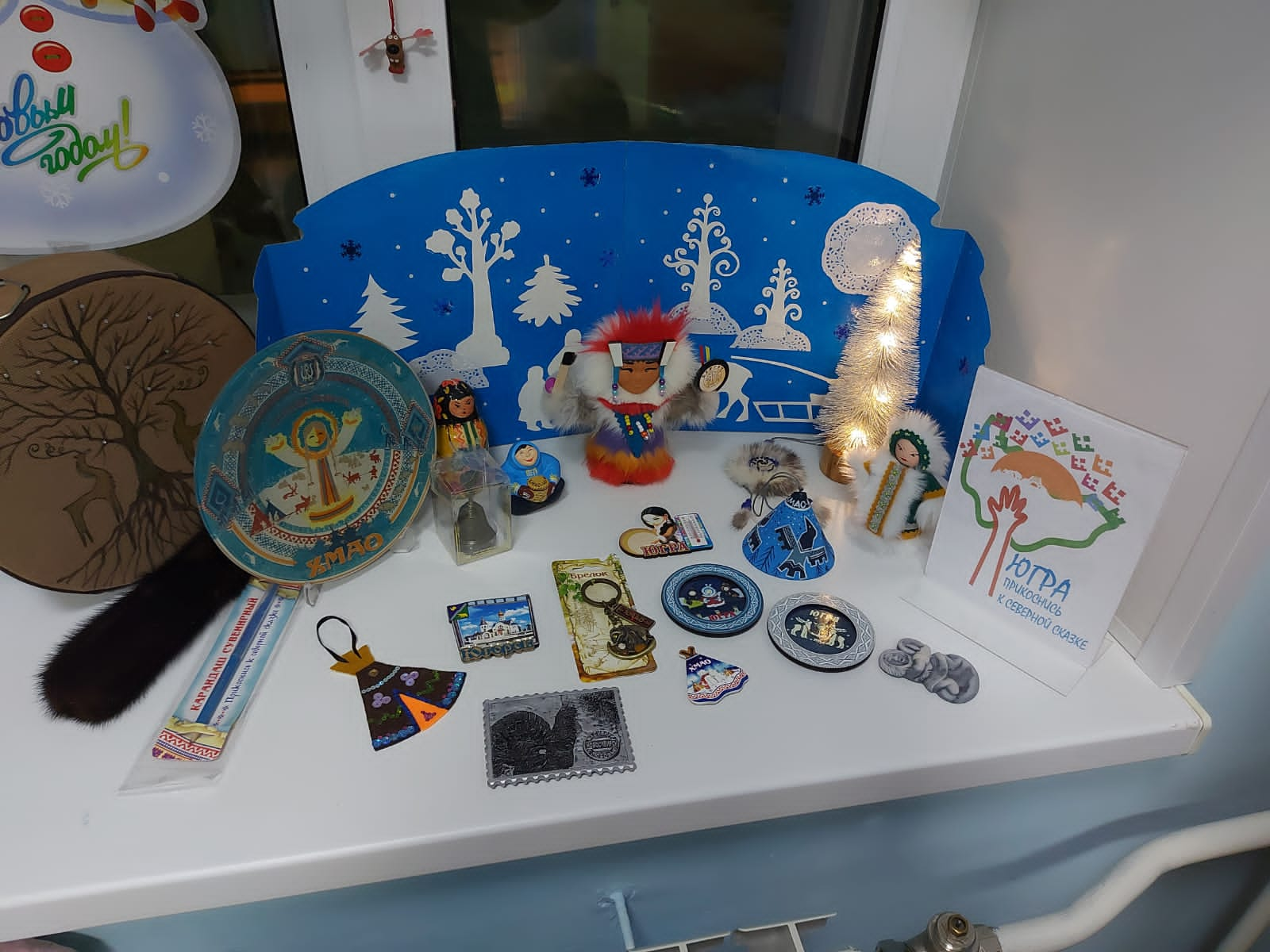 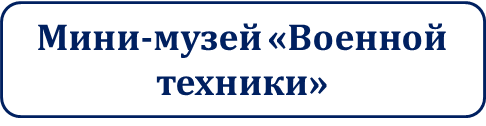 Мини-музей Звезда Победы»»
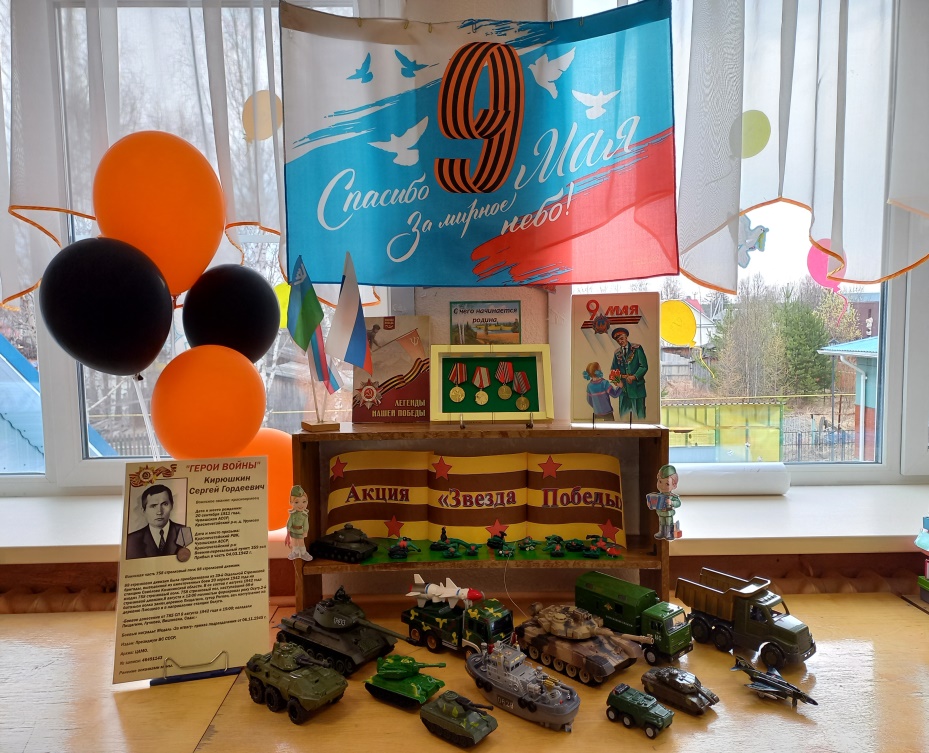 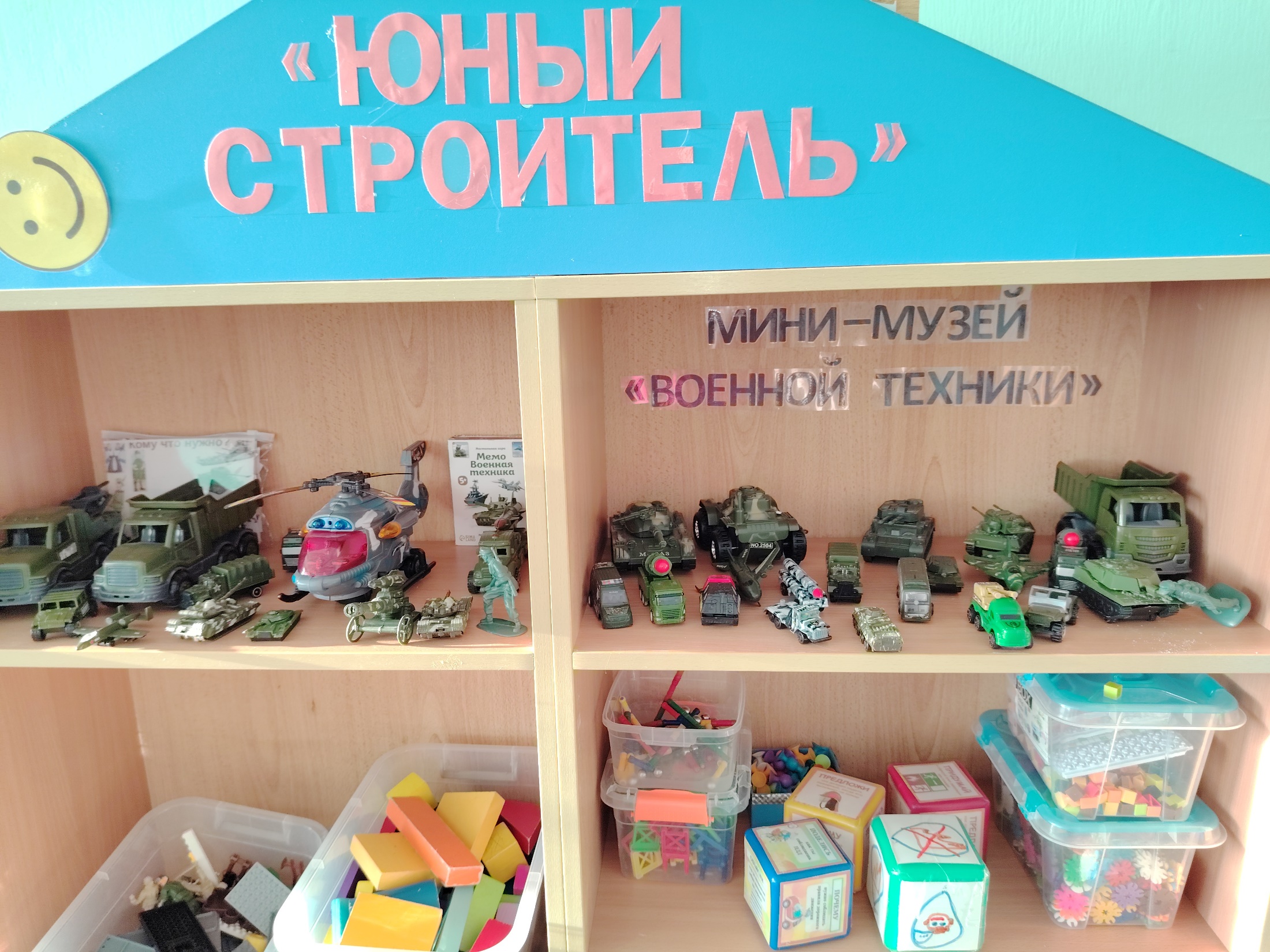 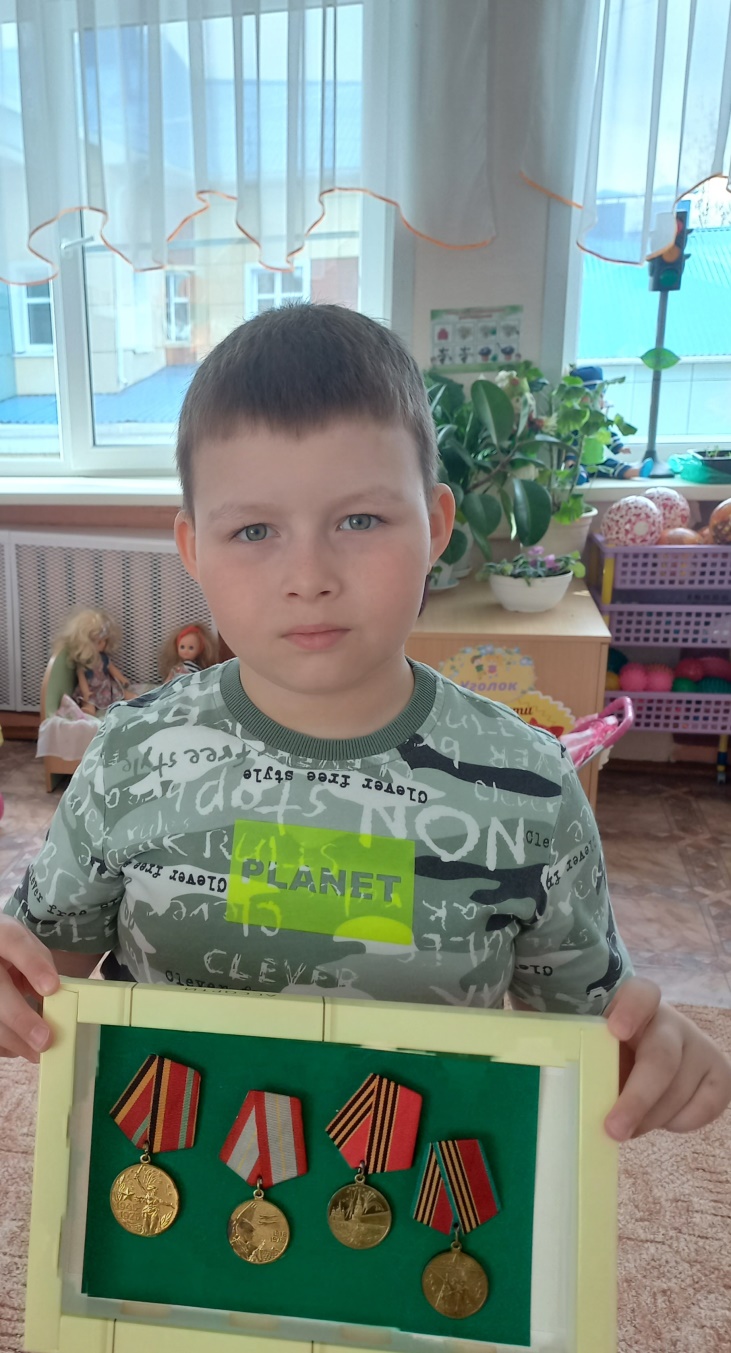